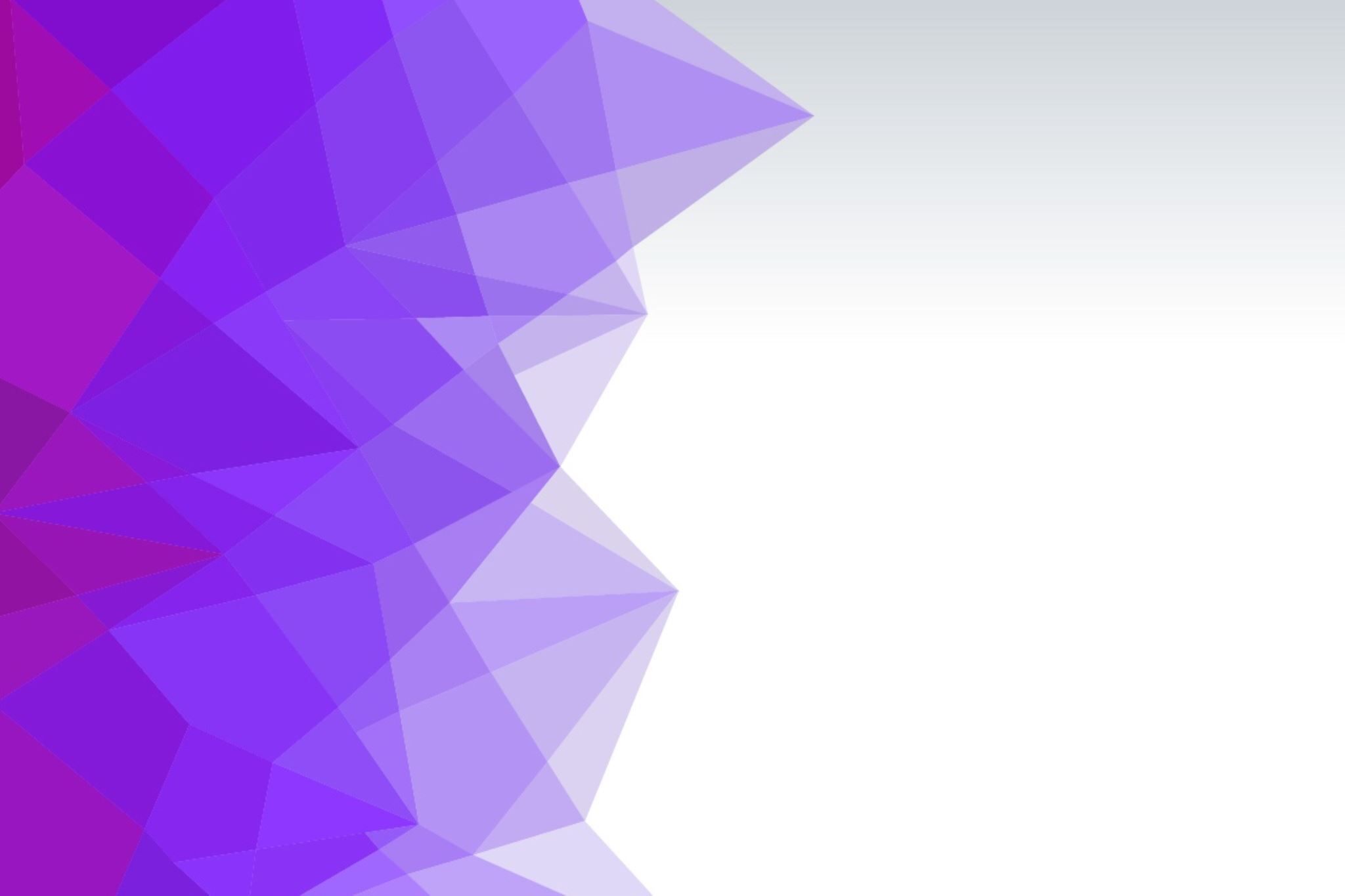 Zadovoljstvo zaposlenih zdravstvenih radnika ZZJZ Sombor
2023
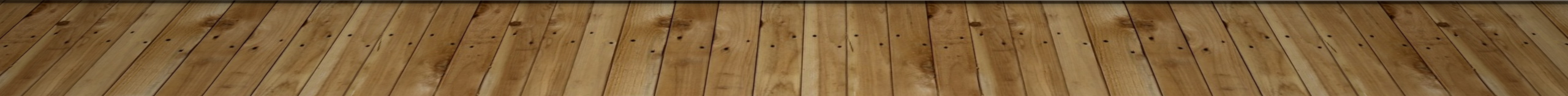 Zadovoljstvo zaposlenih radnika ZZJZ Sombor
N= 41
Missing=7,3%
Stres, napetost, pritisak...
Promena
U narednih 5 godina vi biste najradije
Zadovoljstvo 
Uzimajući sve u obzir ocenite vaše zadovoljstvo poslom koji obavljate
Struktura zaposlenih u ZZJZ Sombor
Po polu
Starosna struktura zaposlenih u zavodu
14,6% obavlja neku od rukovodećih funkcija
Dok oko 63,4 %zaposlenih, NE radi još neke dodatne poslove...
Zanimanja zaposlenih u zdravstvu zzjzsombor
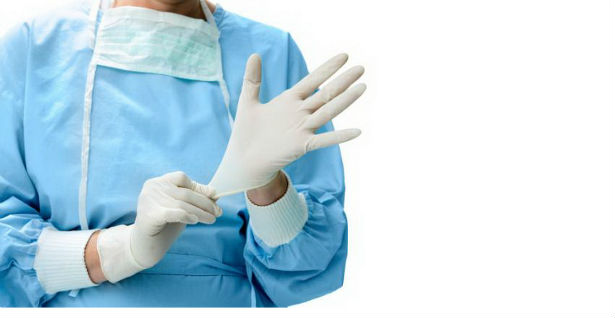 Sve ove stavke koreliraju sa  profesionalnim zadovoljstvom, a vrlo su loše ocenjene ( nezadovoljstvo veće i od 20% ).
Zaposlenim zdravstvenim radnicima u ZZJZ Sombor, je veoma važno:
Da imaju autonomiju u svom poslu, 
da ih nadredjeni poštuju i uvažavaju njihov rad, 
da imaju mogućnost kontinuiranih edukacija i napredovanja, 
da su za svoj rad adekvatno finansijski stimulisani i
misle da je za to uglavnom odgovoran menadžment i rukovodjenje.
Nezadovoljstvo poslom je ukupno 17%, što uz ravnodušnost od 49% ukazuje na „poslovni prostor“ koji bi bilo poželjno
gde god je moguće, popraviti.
Razlike na kriterijumskoj varijabli ( opšte zadovoljstvo poslom) se u različitoj meri mogu predvideti na osnovu F-statistics koeficijenta, na nezavisnim 
( prediktorskim varijablama: ( ovde: organizacijom rada i menadžmentom, uvažavanjem od strane nadredjenih)

Uradjena je prosta regresiona analiza za još dva faktora, statistički relevantnih kao prediktora koji utiču na zadovoljstvo.
Na sledećem slajdu su prikazani u interakciji. Možemo li zaključujiti da gde je više nezadovoljavajućih faktora, njihov uticaj na  opšte profesionalno zadovoljstvo se povećava, 
čak i kada neki od njih sam po sebi nije značajan prediktor (.npr stres F = 2,450  sve dok ne nastupi RAVNODUŠNOST.  )
hvala
Davorka Bosnić
Dipl psiholog ZZJZ Sombor 2024